Diplomado en Transparencia y Protección de Datos Personales
Modulo 4. Marco jurídico nacional, estatal y sus órganos garantes

Sesión 4.2 Marco Jurídico en Jalisco y el ITEI
Puntos a tratar respecto al Marco Jurídico Estatal
Respecto al ITEI
¿Qué es el acceso a la información?
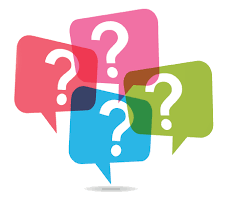 Construir limites al poder público
Transparencia
Acceso a la Información
Colocar la información en la vitrina pública para que los interesados puedan revisarla, analizarla y, en su caso, usarla como mecanismo de sanción.
Creación de condiciones para que los individuos puedan obtener, evaluar y utilizar la información en posesión del gobierno
Implica una solicitud para obtenerla
Información de acceso público
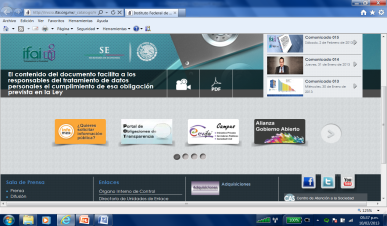 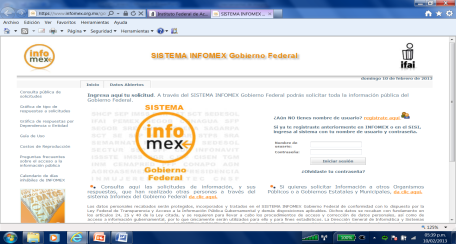 Rendición de Cuentas
Es la obligación de todos los servidores públicos y los políticos, de informar sobre sus acciones y justificarlas en publico: 

“Qué hice y por qué lo hice”.  

También incluye la posibilidad de que sean sancionados.

Andreas Shedler
Marco Jurídico
Se establecen los fundamentos del derecho a la información pública y se crea al ITEI.
Constitución Política del Estado Libre y Soberano de Jalisco
Reforma del 26 de marzo 2005
Reforma del 26 de marzo 2005
Reforma del 05 de  julio 2007
[Speaker Notes: Art. 9º. El derecho a la información pública tendrá los siguientes fundamentos:
 
I. La consolidación del estado democrático y de derecho en Jalisco.
 
II. La transparencia y la rendición de cuentas de las autoridades estatales y municipales, mediante la apertura de los órganos públicos y el registro de los documentos en que constan las decisiones públicas y el proceso para la toma de éstas;
 
III. La participación ciudadana en la toma de decisiones públicas, mediante el ejercicio del derecho a la información;
 
IV. La información pública veraz y oportuna;
 
V. La protección de la información confidencial de las personas; y
 
VI. La promoción de la cultura de transparencia, la garantía del derecho a la información y la resolución de las controversias que se susciten por el ejercicio de este derecho a través del Instituto de Transparencia e Información Pública de Jalisco.
 
El Instituto es un órgano público autónomo, con personalidad jurídica y patrimonio propio.
 
(REFORMADO, P.O. 5 DE JULIO DE 2007)
Contará con un Consejo, conformado por un Presidente y dos consejeros titulares, así como por los suplentes respectivos; los miembros del Consejo serán nombrados mediante el voto de dos terceras partes de los integrantes del Congreso del Estado, o por insaculación, conforme a los requisitos y procedimientos que establezca la ley.
 
El Instituto tendrá las atribuciones específicas que la ley le otorgue; sus resoluciones serán definitivas e inatacables, vinculantes y deberán ser cumplidas por los Poderes, entidades y dependencias públicas del Estado, Ayuntamientos y por todo organismo, público o privado, que reciba, administre o aplique recursos públicos estatales o municipales.]
9°
Reforma 19 de diciembre de 2015 y 16 de junio de 2016
Reforma 21 de febrero de 2017

Los Sujetos Obligados deben proporcionar la información pública que poseen
Artículo 9
Artículo 4
Leyes Locales en materia de Transparencia, Acceso a la Información y Protección de Datos Personales
Jalisco, pionero en Acceso a la Información
Fuente
http://inicio.ifai.org.mx/SitePages/otrasInstituciones/Estudio-Comparativo-de-Leyes-de-Acceso.aspx
Matriz Estudio Comparativo de Leyes de Acceso a la Información Pública.
Generalidades
16 principios rectores, entre los cuales se encuentran los siguientes:
Máxima publicidad;
Gratuidad;
Mínima formalidad;
Suplencia de la deficiencia; e
Imparcialidad.
Tipo de información
Información Pública de Libre Acceso
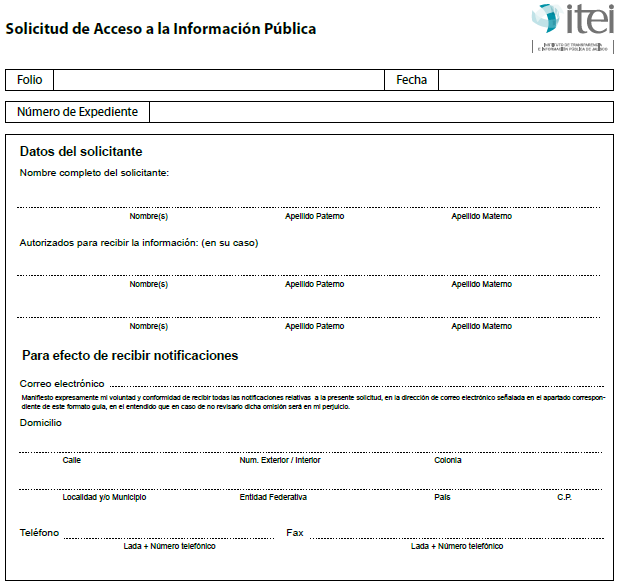 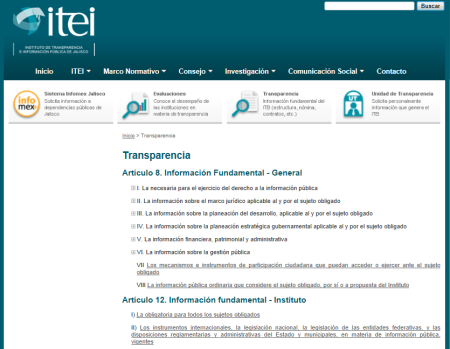 Información Pública Protegida
Atribuciones del Comité de Transparencia
Funcionamiento del Comité
Supletoriedad:
Días hábiles, artículo 77.
Trámites
Recepción de solicitudes de información en sus dependencias
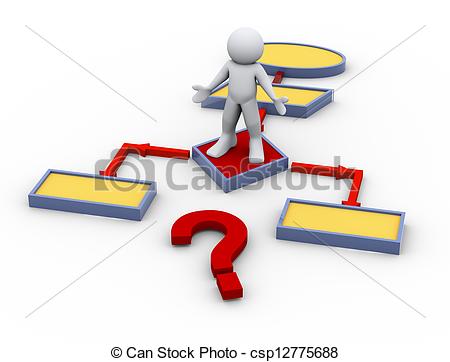 Competencia para dar respuesta
Prevención
Tipos de respuestas y su fundamentación
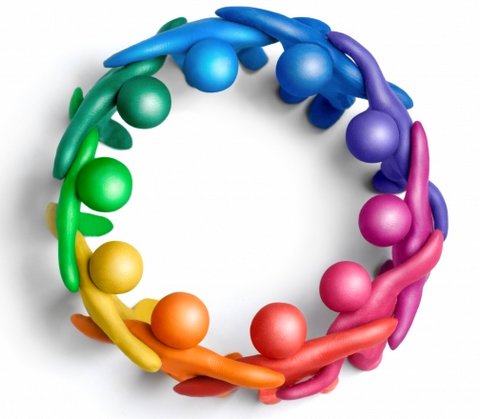 Información Clasificada
Por un plazo máximo de 5 años (prorrogable por 5 más)
Art. 101 LGTAIP
Las causales de reserva se deberán fundar y motivar, a través de la prueba de daño.
Por reserva
Art. 113 a 115 LGTAIP
Clasificación:
No está sujeta a temporalidad.
La que contiene datos personales concernientes a una persona identificada o identificables.
- Secretos -
Su difusión sólo es posible con el consentimiento expreso del particular titular de la informacíón
Por confidencialidad
Art. 116 a 120 LGTAIP
Art. 100 al 120
No podrán clasificarse como reservada aquella información que esté relacionada con violaciones graves a derechos humanos o delitos de lesa humanidad, de conformidad con el derecho nacional o los tratados internacionales de los que el Estado Mexicano sea parte. (Artículo 5)
El Estado garantizará el efectivo acceso de toda persona a la información.
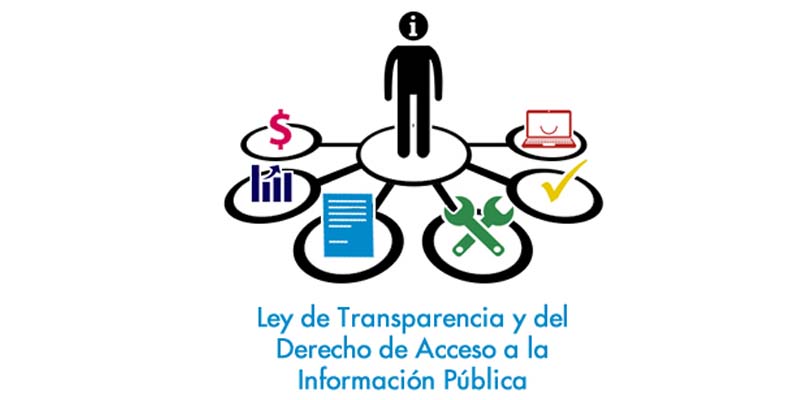 Artículo 6
Afirmativo (Art. 86.1 I*)
Por reserva
Por inexistencia
* Todos de la  Ley de Transparencia y Acceso a la Información Pública del Estado de Jalisco y sus Municipios
Requisitos de las respuestas para las solicitudes de información
Artículo 85.1  de la Ley de Transparencia y Acceso a la Información Pública del Estado de Jalisco y sus Municipios.
En caso de la procedencia de la información solicitada…
Se debe abordar lo relativo a todos los puntos de su competencia y en su caso, remitir las copias simples que correspondan.
De los medios de acceso a la Información Pública
Consulta directa de documentos
Reproducción de documentos
Elaboración de informes específicos
Una combinación de los anteriores
1.- El acceso a la información pública puede hacerse mediante
Art. 87 de la Ley de Transparencia y Acceso a la Información Pública del Estado de Jalisco y sus Municipios
Bastará con que  se señale y  precise la fuente, el lugar y la forma en que puede consultar  o adquirir 
dicha información.
En caso de que la información se encuentre publicada en el portal, se debe señalar la ruta de acceso a la información solicitada, la ubicación directa y en su caso, el nombre del archivo correspondiente
Medios impresos

El portal
2.- Cuando la información solicitada se encuentra disponible al público en
3.- La información se entrega en el estado que se encuentra y preferentemente en el formato solicitado. No existe obligación de procesar, calcular o presentar la información de forma distinta a como se encuentre.
Prohibiciones
*Funde
*Motive
*Demuestre interés jurídico o señale el uso que le dará a la información
I. Condicionar la recepción de una solicitud de información o a que se
a) El costo de recuperación del material que contenga la información entregada; o 
b) Por otros conceptos previstos en las leyes
II. Pedir a los solicitantes, datos adicionales a los requisitos de la solicitud
III. Cobrar por cualquier trámite dentro del procedimiento, o por la 
búsqueda y entrega de información pública, salvo lo previsto en Ley de Ingresos por concepto de:
1. Los   sujetos   obligados   tienen prohibido
Art. 26 de la Ley de Transparencia y Acceso a la Información Pública del Estado de Jalisco y sus Municipios
Difunda, distribuya, transfiera, publique, comercialice o permita acceso a
personas no autorizadas
IV. Que respecto a información confidencial y sin autorización del titular
V. Que respecto a la información reservada
VI. Lo demás que establezcan otras disposiciones legales aplicables.
Recursos
Ante el INAI
Recurso de inconformidad
Ante el Poder Judicial de la Federación
En contra de las resoluciones emitidas por el ITEI que determinen la reserva, confidencialidad, inexistencia o negativa de la información.
Puntos a considerar
Admisión Recursos de Revisión
Acumulación de expedientes
Instrucción
Diligencias que se pueden ordenar
Resolución
Cumplimiento de resolución
Remisión de expedientes de solicitudes de Derechos Arco (P.R.A.)
Vigencia de normatividad secundaria
La normatividad secundaria que no se oponga a la Ley de Transparencia y Acceso a la Información Pública del Estado de Jalisco y sus Municipios, continuará vigente hasta que se expida la nueva, esto, en virtud del Acuerdo General que aprobó el Pleno del ITEI en Sesión Ordinaria de fecha 28 de agosto de 2013.

De modo tal que continúan vigentes los siguientes ordenamientos:
Reglamento Marco de Información Pública;
Reglamento Interior del Instituto; y 
Lineamientos Generales emitidos por el Instituto.
Reglamento de la Ley de Transparencia y Acceso a la Información Pública del Estado de Jalisco y sus Municipios
Lineamientos Generales
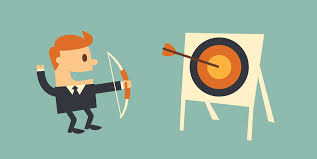 Señalan las disposiciones específicas que deben cumplimentar los Sujetos Obligados (el “que” y el “cómo”)
Lineamientos Generales de Transparencia en la rama del Sector Público de Salud
Información a publicar y en que rubro.
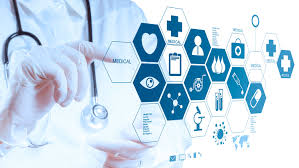 Lineamientos Generales de Transparencia en la Rama del Sector Público de Seguridad Pública
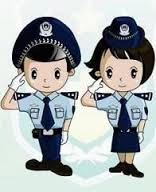 Lineamientos Generales de Transparencia en la Rama del Sector Público de Educación
Lineamientos para la elaboración de versiones públicas y Lineamientos Generales para la Protección de la Información Confidencial y Reservada
Proteger información confidencial y reservada.
Fundar y motivar dicha protección.
Lineamientos Generales en Materia de Clasificación de Información Pública
Paso a paso, requisitos para la clasificación de información.
Consultas Jurídicas
Estructura 1
1. Artículo 6 del Reglamento Interior del Instituto.
Competencia
“(…) para conocer de los asuntos relacionados con el acceso a la información pública y la protección de datos personales de cualquier autoridad, entidad, órgano u organismo que forme parte de alguno de los Poderes Legislativo, Ejecutivo y Judicial, órganos autónomos, partidos políticos, fideicomisos y fondos públicos, así como de cualquier persona física, moral o sindicatos que reciba y ejerza recursos públicos o realice actos de autoridad (…)”
Artículo 6 Apartado A fracción VIII cuarto párrafo CPEUM
Principios que rigen su funcionamiento
Artículos 6 Apartado A fracción VIII tercer párrafo CPEUM y 8 de la LGTAIP
Organismos garantes
Capacidad para ejercer su presupuesto
Capacidad para determinar su organización interna
Características
Técnica
De gestión
De decisión
Artículo 37 LGTAIP
Funciones y atribuciones (33 y 35 LL)
Elaborando manuales
Estableciendo vínculos con instituciones educativas para promover, impartir y coadyuvar con el desarrollo de diplomados y posgrados
Mediante resoluciones que confirmen la reserva o confidencialidad de información
Impartiendo clases, talleres, pláticas y foros en educación preescolar, primaria, secundaria y media superior así como orientando a sociedad en general.
Accediendo en todo momento a la información pública de los sujetos obligados, revisar su correcta clasificación y proponer los cambios de clasificación
Aprobando la normatividad estatal secundaria
Verificando la publicación de información fundamental.
Mediante resoluciones que ordenen la entrega de información
Además…
Imponer medidas de apremio y sanciones
Sanciones Administrativas
Datos a considerar
Amonestación pública
Sanciones pecuniarias
Para llegar a donde estamos….
El viaje por la Transparencia, el Acceso a la Información y la Protección de Datos Personales a nivel Internacional y Nacional
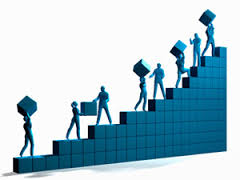 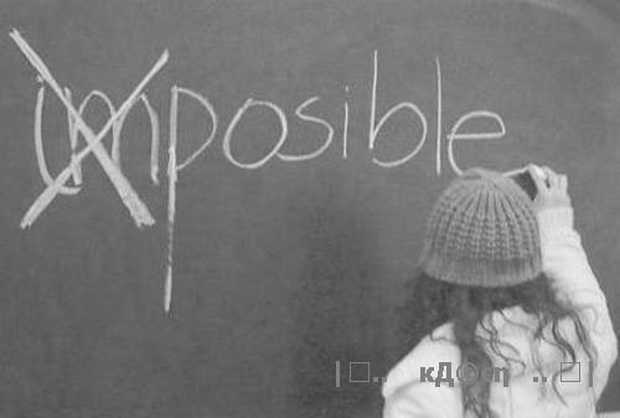 Internacionales
Nacionales
¿Pirámide de Kelsen?
Criterios de  interpretación (OG)
“Supongo que el único momento en que la mayoría de la gente piensa en la injusticia es cuando le sucede a ellos”Charles Bukowski